Новые 7 чудес света
Великая китайская стена (Китай);
Колизей (Рим, Италия);
Мачу-Пикчу (Перу);
Город Петра (Иордания);
Тадж-Махал (Агра, Индия);
Статуя Христа Искупителя (Рио-де-Жанейро, Бразилия);
Пирамида Чичен-Ица (Юкатан, Мексика)
Великая китайская стена
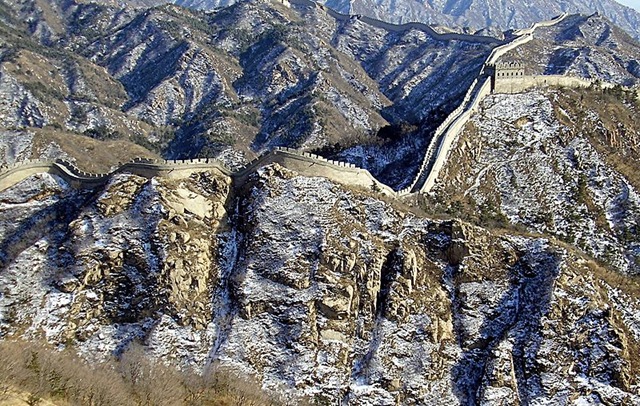 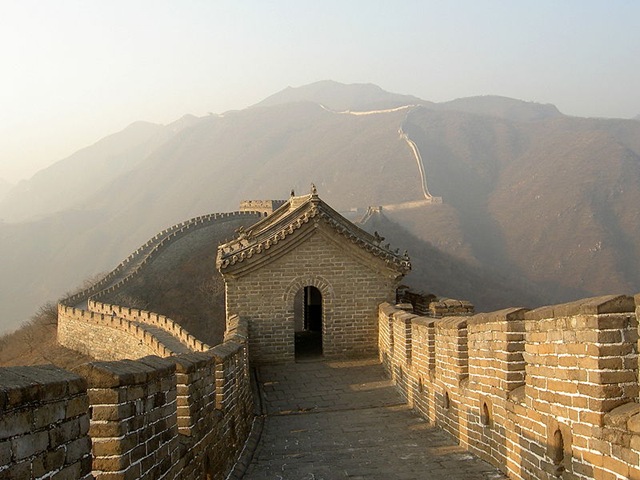 Колизей
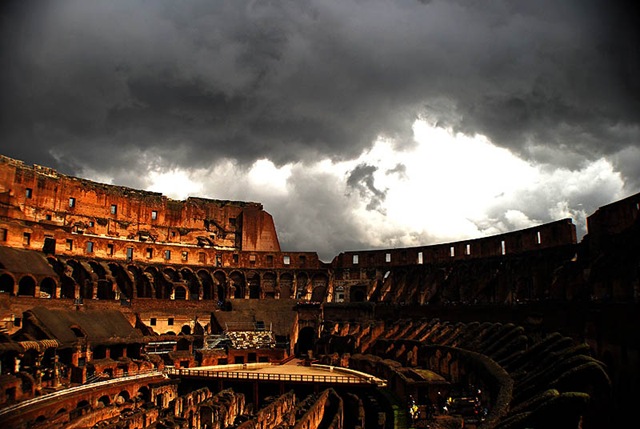 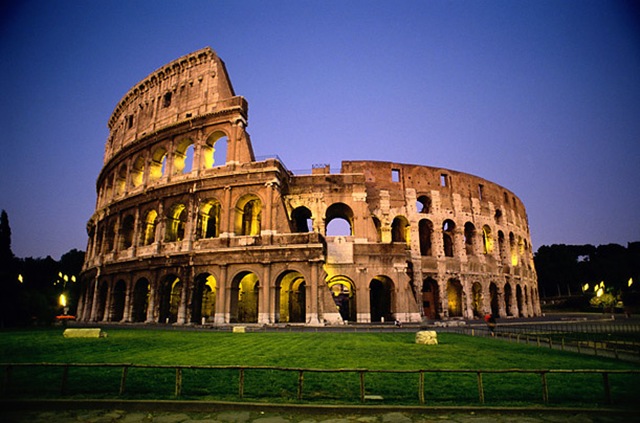 Тадж Махал
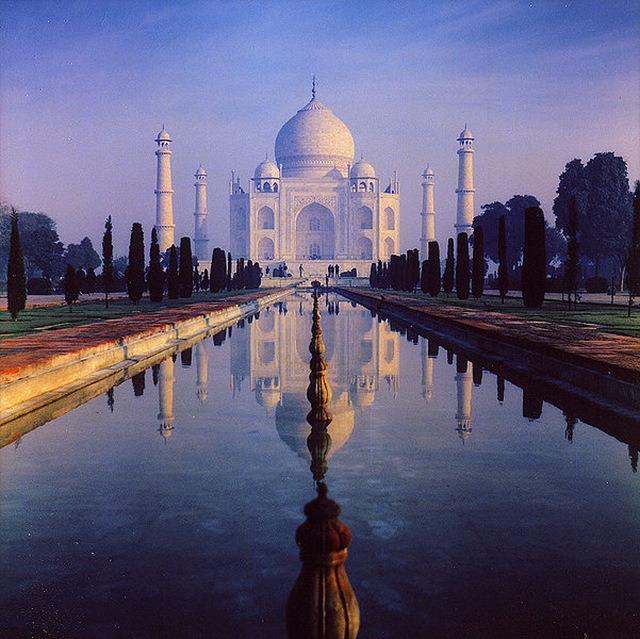 Статуя Христа искупителя
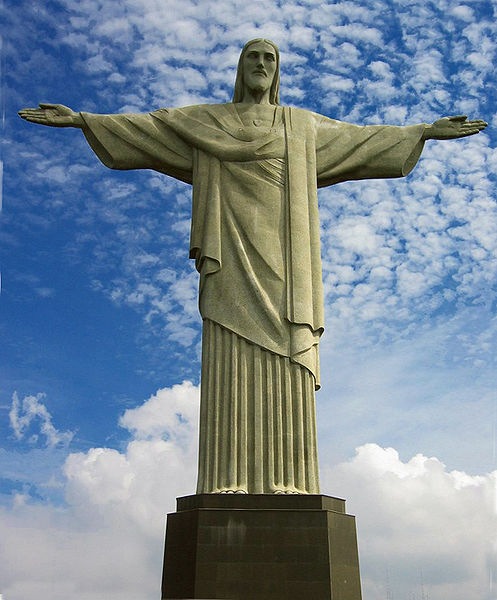 Город Мачу-Пикчу
Город Петра в Иордании
Пирамида Чечен- Ица в Мексике